КОМИТЕТ ПО ОБРАЗОВАНИЮ АДМИНИСТРАЦИИ МУНИЦИПАЛЬНОГО ОБРАЗОВАНИЯ
ГОРОД ЕФРЕМОВ
ПРИКАЗ
22.04.2022
№ 130а
О проведении тренировочного экзамена по информатике и ИКТ (КЕГЭ) по технологии доставки ЭМ по сети «Интернет» 27 апреля 2022 года с участием обучающихся 11-х классов
общеобразовательных организаций
В соответствии с приказом Министерства просвещения Российской Федерации и Федеральной службы по надзору в сфере образования и науки от 07.11.2018 № 190/1512 «Об утверждении Порядка проведения государственной итоговой аттестации по образовательным программам среднего общего образования» (далее - Порядок), приказом министерства образования Тульской области от 21.03.2022 № 414 «Об утверждении документов, регламентирующих вопросы подготовки и проведения единого государственного экзамена на территории Тульской области в 2022 году» (далее - Приказ), приказом министерства образования Тульской области от 20.04.2022 №730 «О проведении тренировочного экзамена по информатике и ИКТ (КЕГЭ) по технологии доставки ЭМ по сети «Интернет» 27 апреля 2022 года с участием обучающихся 11-х классов общеобразовательных организаций», Регламентом проведения тренировочного экзамена по информатике и ИКТ в компьютерной форме с применением технологии доставки экзаменационных материалов по сети «Интернет» в пункт проведения экзаменов и сканирования в аудиториях пункта проведения экзаменов с участием обучающихся 11-х классов общеобразовательных организаций, размещенным на сайте Федерального государственного бюджетного учреждения «Федеральный центр тестирования» (далее - Регламент), с целью отработки организационных и технологических процедур, осуществляемых при проведении экзамена по информатике и ИКТ в компьютерной форме (далее - КЕГЭ) с применением технологии доставки экзаменационных материалов по сети «Интернет» и сканирования в аудитории пункта проведения экзаменов (далее - ППЭ) с учетом проведения термометрии и выполнения всех санитарно-эпидемиологических рекомендаций Рособрнадзора и Федеральной службы по надзору в сфере защиты прав потребителей и благополучия человека на местах ПРИКАЗЫВАЮ:
1.    Организовать проведение тренировочного экзамена по информатике и ИКТ (далее - Тренировочный экзамен) 27 апреля 2022 года с участием обучающихся 11-х классов общеобразовательных организаций.
2.    Определить пунктом проведения тренировочного экзамена 27 апреля 2022 года- ППЭ №36 (на базе МКОУ «СШ №3»).
3.    При проведении тренировочного экзамена 27 апреля 2022 года назначить:
ЗЛ.Ткачкову А.А., учителя МКОУ «СШ №3», руководителем ППЭ № 36, обеспечивающим проведение тренировочного экзамена;
3.2.    Технических специалистов, обеспечивающих проведение тренировочного экзамена (Приложение № 1);
3.3.    Организаторов в аудиториях ППЭ, обеспечивающих проведение тренировочного экзамена (Приложение № 2).
4.    Директору МКОУ «СШ №3» Гореловой Т.А. в срок до 26.04.2022 года обеспечить готовность ППЭ №36 к проведению тренировочного экзамена 27 апреля 2022 года в соответствии с требованиями, предъявляемым к ППЭ.
5.    Заместителю председателя комитета по образованию Евтееву В.С. обеспечить координацию работы по подготовке и проведению тренировочного экзамена 27 апреля 2022 года в строгом соответствии с Порядком, Регламентом.
6.    Руководителям муниципальных образовательных организаций направить для подготовки и проведения тренировочного экзамена:
-    26 апреля 2022 года сотрудников подведомственных учреждений, определенных пунктами З.1., 3.2. настоящего приказа к 09:00, с сохранением заработной платы по основному месту работы;
-    27 апреля 2022 года сотрудников, подведомственных учреждений, определенных пунктами З.1., 3.2., 3.3. настоящего приказа к 08:00, с сохранением заработной платы по основному месту работы;
-    участников тренировочного экзамена к 09:00, обеспечив отсутствие у них мобильных телефонов, наличие бахил или сменной обуви, черной гелевой ручки, паспорта.
7. Руководителю ППЭ №36 Ткачковой А.А.:
7.1.    провести обучение организаторов в срок до 26.04.2022 года;
7.2.    обеспечить проведение тренировочного экзамена 27 апреля 2022 года в строгом соответствии с Порядком, Регламентом;
7.3.    осуществить приемку ППЭ №36 с оформлением протокола в срок до 26.04.2022 года.
8.    Всем специалистам, задействованным в организации и проведении Тренировочного экзамена 27 апреля 2022 года, строго руководствоваться Порядком, Регламентом.
9.    Контроль исполнения настоящего приказа возложить на заместителя председателя комитета по образованию Евтеева В.С.
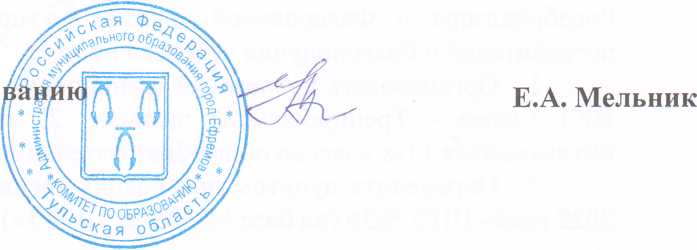 Председатель
комитета по образо
Исп.: Евтеев Виктор Сергеевич комитет по образованию, заместитель председателя Viktor.Evteev@tularegion.org 8(48741)6-55-28
Приложение № 1 к приказу комитета по образованию АМО г. Ефремов от    №
Технические специалисты, обеспечивающие проведение Тренировочного экзамена __27 апреля 2022 года__
Приложение № 2 к приказу комитета по образованию АМО г. Ефремов от    №
Организаторы в аудиториях ППЭ, обеспечивающие проведение Тренировочного экзамена __27 апреля 2022 года__